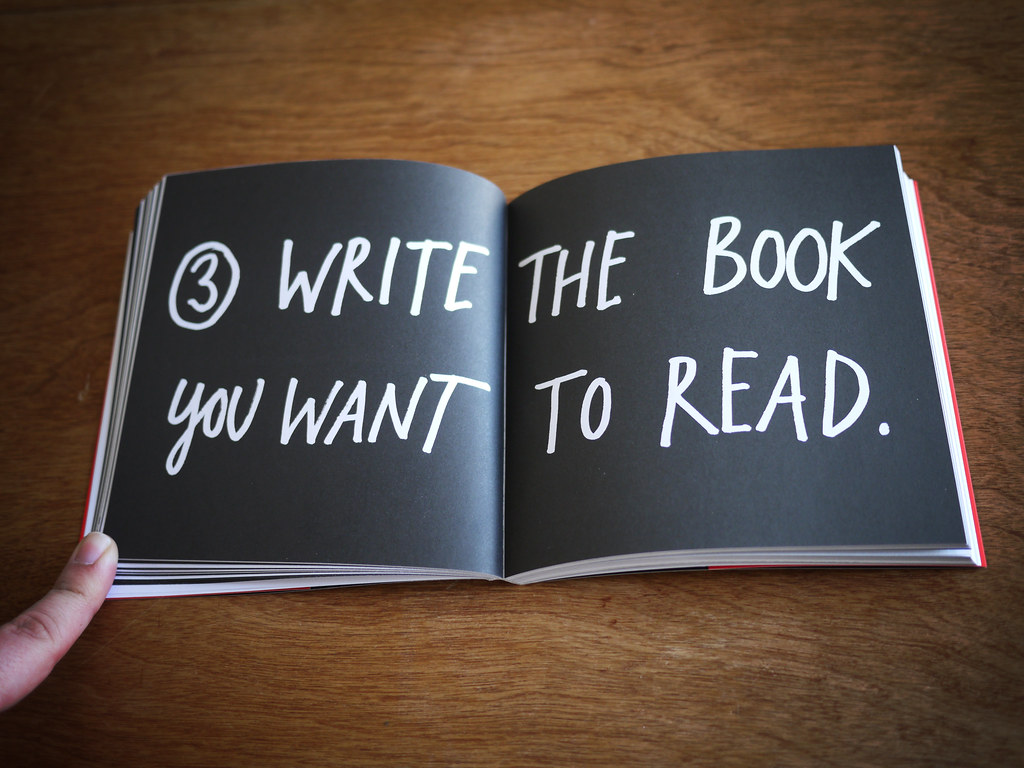 This Photo by Unknown Author is licensed under CC BY-NC-ND
Opportunities & Challenges
Remixing and Revising History Textbooks
Michele Brewster        Mira Costa College
Dolores Davison            Foothill College
Matthew Hacholski      Fullerton College
August Samie                 Ohlone College
Lindsay Weiler   Mount San Jacinto College
Anu Mande                     Fullerton College
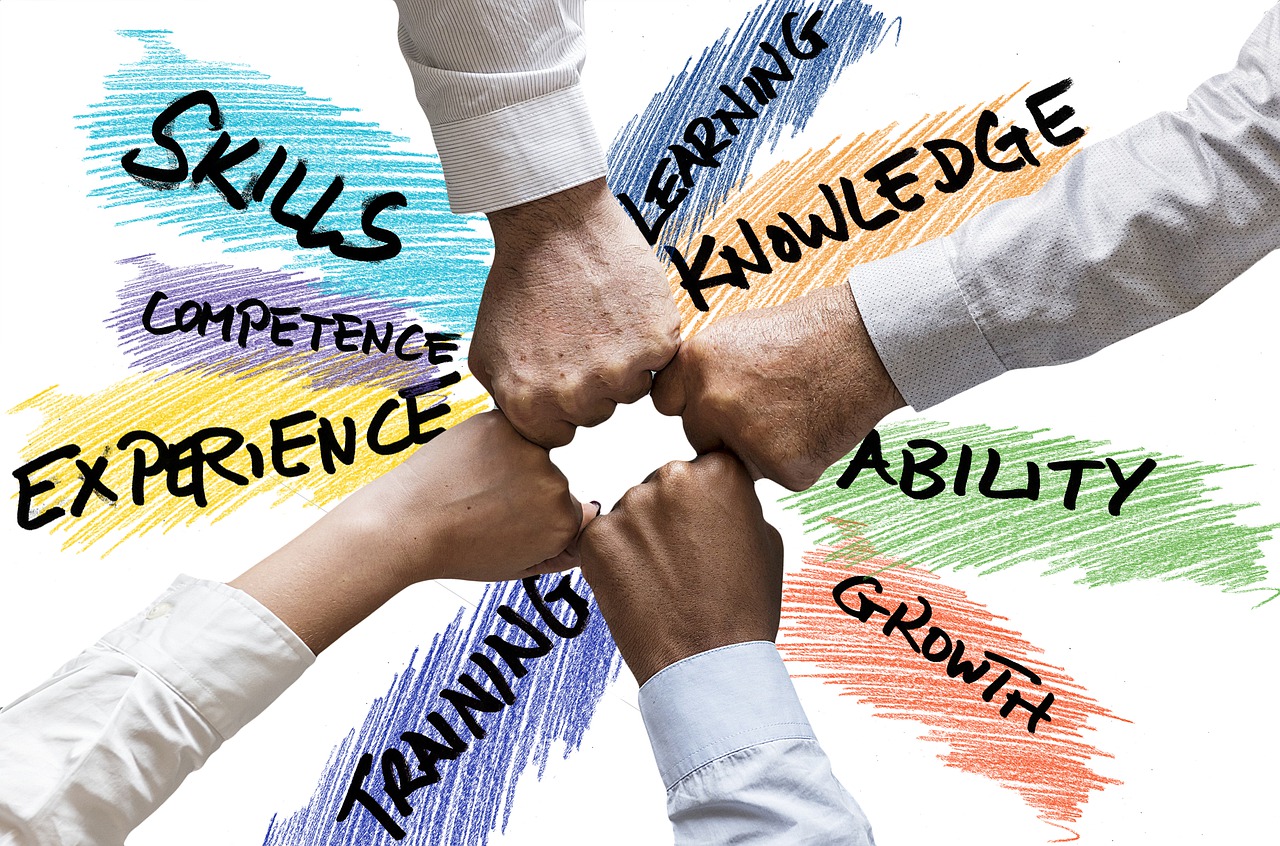 Panelists
Fantastic Opportunity!
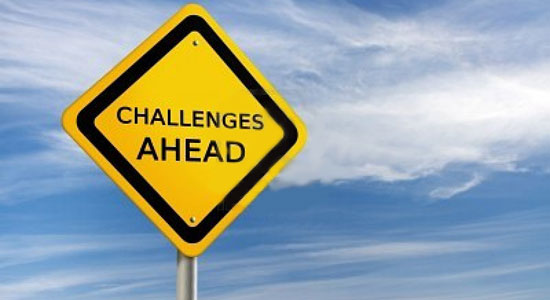